PSY117 2018Statistická analýza dat v psychologiiPřednáška 3
Transformace skórů a kvantily normálního rozložení
Shrnutí z minula
Prvním cílem analýzy je zjistit, jaké hodnoty proměnné se v datech vyskytují, jaké jsou jejich četnosti a jak jsou četnosti rozložené.
Rozložení pak můžeme popsat jednotlivými četnostmi a/nebo ukazateli centrální tendence a variability.
Četnosti, ukazatele centrální tendence a variability jsou popisné statistiky – popisují rozložení
Rozložení zobrazujeme sloupcovými diagramy, histogramem, boxplotem
Kódování proměnných je do značné míry arbitrární.
Jak ovlivňují různá nakódování tvar rozložení?
Můžeme překódováním proměnné – TRANSFORMACÍ – tvar rozložení záměrně měnit?
Můžeme TRANSFORMACÍ usnadnit porozumění statistikám?
Transformace skórů (dat)
Pro usnadnění porozumění a možnost dalších analýz často přepočítáváme hodnoty proměnných, aby měly lepší vlastnosti 
Usnadnění interpretace – lineární transformace
např. vynásobení 10 nebo 100 pro odstranění desetinných míst
tvar rozložení zůstává zachován
možnost sjednocení různých proměnných na stejnou škálu, měřítko ... Standardizace
Změna tvaru rozložení – nelineární transformace
log/exp fce, (od)mocniny, Tukey: „ladder of powers“ Hendl kap. o EDA. 
Též „normalizace“ rozložení – normalizované skóry
Změna úrovně měření – pořadová transformace (ranking)









AJ: data transformations, standard scores, z-scores
Lineární transformace 1
Např. počtu psychologů z jednotek na tisíce

Tvar rozložení zachován
Popisné statistiky se předpověditelně změní 
M, SD, Md, IQR, min, max jsou tisíckrát menší
s2 (VAR)?

AJ: raw score
HRUBÝ SKÓR
Lineární transformace 2
Deviační skóry xi - odečtení průměru
Tvar rozložení zůstává zachován
Popisné statistiky – CT jsou o průměr menší, variabilita beze změn
Snadnější interpretace jednotlivých skórů
                                         =CENTROVÁNÍ
Lineární transformace - standardizacez-skóry, standardizované skóry
Nejobvyklejší lineární transformace - standardizace
transformace sady skórů, aby m = 0, s = 1 
jednotkou měření se stává s, možnost srovnávání různých škál (ale pozor rozdíly v rozložení zůstávají!)

zi = (Xi – m) / s

s. je zajímavá zvláště u normálně rozložených dat, protože známe řadu jeho percentilů zpaměti 
u přibližně normálně rozložených dat o lidech je většina (přes 90%) lidí mezi -3 a 3



AJ: data transformations, standard(ized) scores, z-scores, normalized scores
Skóry odvozené ze z-skórů
Používané primárně v psychodiagnostických metodách

IQ skóry (m=100, s=15)
T skóry (m=50, s= 10)

staniny, staninové skóry (standard nine) (m=5, s= 2) + kategorizace zaokrouhlením na celá čísla … od 1 do 9
steny, stenové skóry (standard ten) (m=5,5, s= 2) + kategorizace zaokrouhlením na celá čísla … od 1 do 10

	Standardní skóry mají pořád stejné rozložení jako hrubé skóry!
Nelineární transformace 1
Změna rozložení (obv. směrem k normálnímu)
Pro smysluplnější využití momentových statistik
Pro možnost využití analytických technik, které nějakou podobu rozložení vyžadují
Popisné statistiky se mění složitěji
Př. logaritmus počtu psychologů
Nelineární transformace 2
Transformace na pořadí – ranking
Eliminace odlehlých hodnot, odhlédnutí od velikosti rozdílů mezi lidmi
Obvykle vzestupně (nejnižší hodnota má pořadí 1)
Stejné hodnoty dostávají průměrné pořadí (=RANK.AVG)
Výsledné rozložení je (přibližně) uniformní
Transformace na percentily
Zvláštní (standardizovaná) podoba transformace na pořadí
Používá se při tvorbě norem psychodiagnostických metod a ve výběrových testech
Psychodiagnostická kalkulačka
Převody různých skórů online.
Nástroj vyvíjí Hynek Cígler a Martin Šmíra
http://kalkulacka.testforum.cz/transformace-skoru
N psychologů v ČR
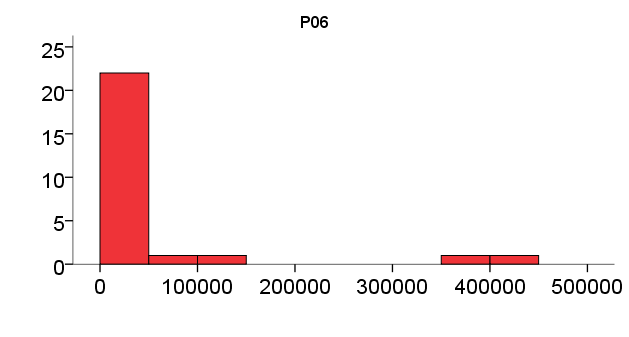 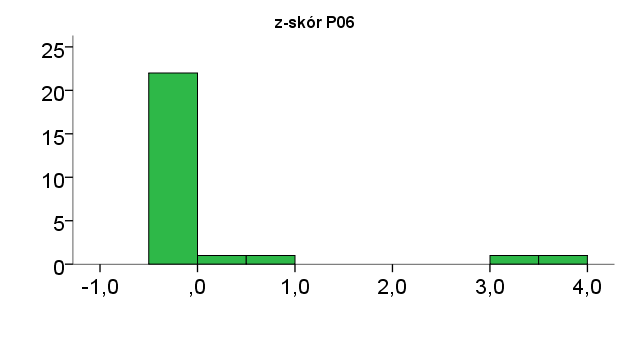 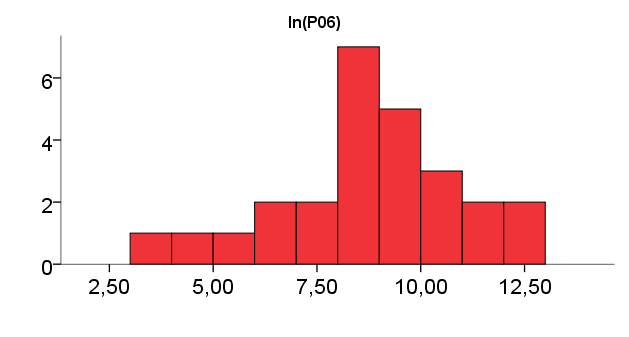 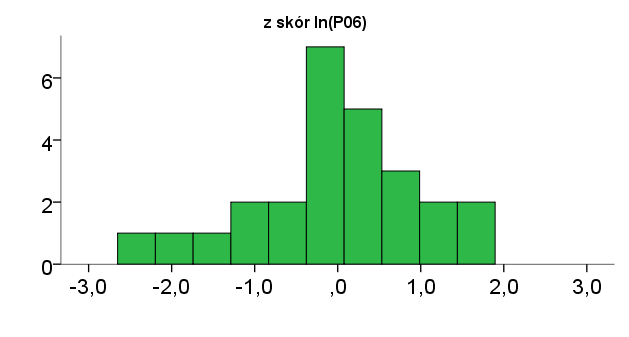 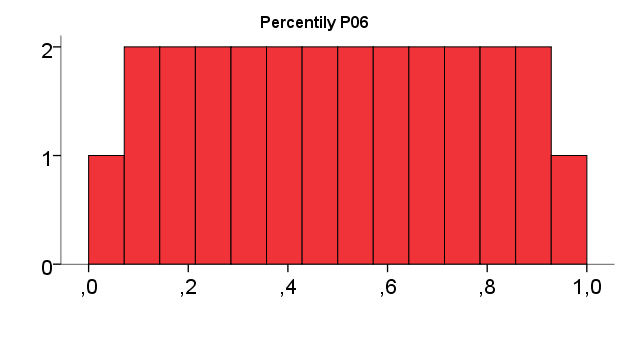 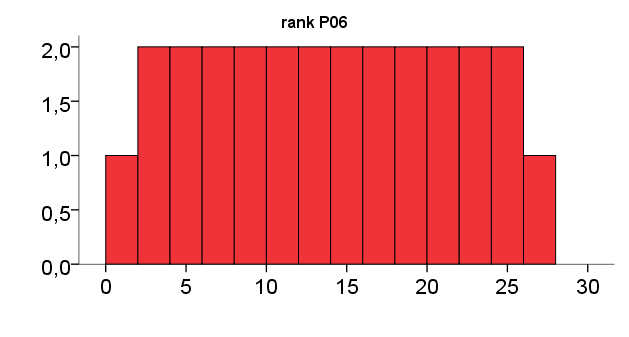 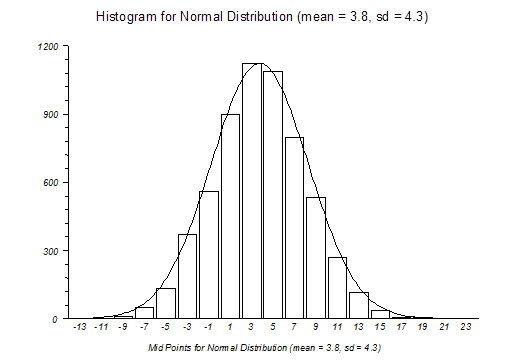 Normální rozloženíGaussovo, bell-curve
Rozložení…
…náhodných chyb
…jevů v přírodě ovlivněných mnoha nezávislými faktory, jejichž efekty se sčítají
Dlouhá historie – od 17. stol.
DeMoivre – sázení
Laplace a Gauss – chyby v astronomických pozorováních
Quetelet – lidi, l'homme moyen, BMI
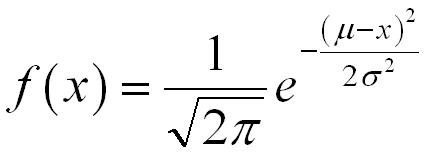 K čemu/proč normální rozložení?
Mnoho proměnných je takto rozloženo
Můžeme pak hádat, kolik jakých hodnot v populaci je
Mnoho statistických postupů s normálním rozložením pracuje, předpokládá ho 
v různých modifikacích a rolích
Vlastnosti normálního rozloženíhttps://en.wikipedia.org/wiki/Normal_distribution
Symetrické, unimodální
Průměr=medián=modus
V hodnotách M+-SD se mění prohnutí
Je-li SD = 1, pak plocha pod křivkou je 1
Zešikmení (skewness) je 0
Strmost (kurtosis) je 3
často se prezentuje hodnota K-3
Forma, od níž odrážíme popis pozorovaných rozložení
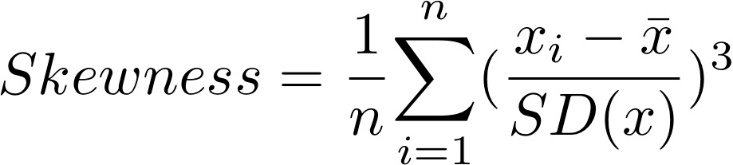 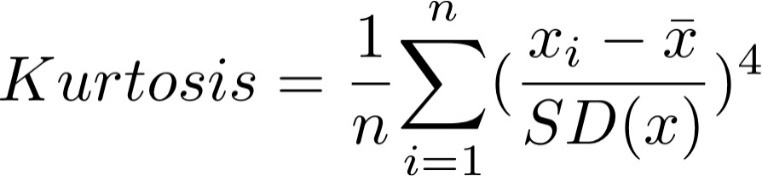 Mnohost normálních rozložení
Jeden tvar, ale různé umístění na různých škálách (M) a různé roztažení (SD)
http://www.intmath.com/counting-probability/normal-distribution-graph-interactive.php
Standardní normální rozložení: N(0,1) 
tj. převedení normálně rozložené proměnné na z-skóry
Kvantily standardního normálního rozložení N(0;1)alias oblasti pod křivkou normálního rozložení
upraveno dle Glass, Hopkins, s. 88
Kvantily přesněji v MS Excel
NORM.S.DIST(z;1) – udává percentil odpovídající zadanému z-skóru, tj. kolik lidí má z-skór roven z nebo menší
Procento lidí v rozmezí z-skórů = NORM.S.DIST(vyšší z;1) – NORM.S.DIST(nižší z;1)
NORM.S.INV(p) – udává z-skór odpovídající zadanému percentilu

Bez toho S. poskytují funkce tutéž informaci pro normální rozložení s jiným M a SD
Starší a napříč tabulkovými kalkulátory kompatibilní funkce jsou NORMSDIST(z) a NORMSINV(p).
Kvantily přesněji postaru
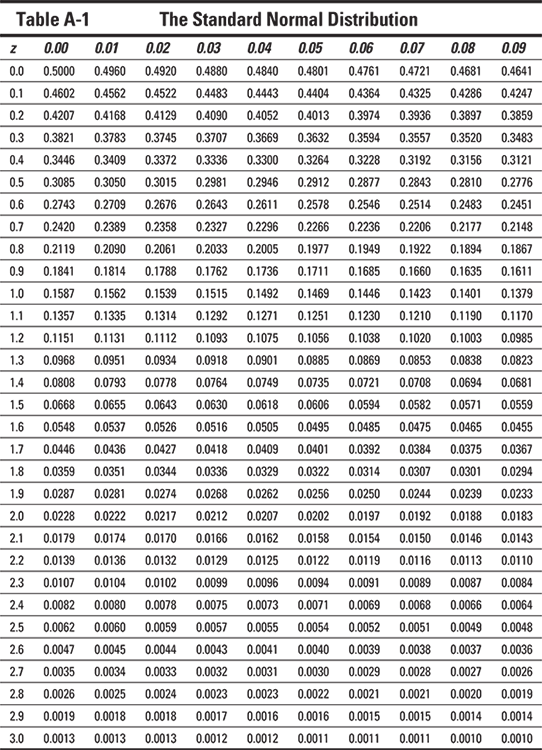 Jak usoudíme, že naše pozorované rozložení je (přibližně) normální?
TVAR
symetrická zvonovitost – histogram, Q-Q plot
zešikmení – přibližně 0 (ne víc než +-1)
strmost – přibližně 0 (ne víc než +-1)

SPOJITOST
musí být smysluplné předpokládat, že i když máme v datech diskrétní hodnoty, měřená veličina je spojitá
Q-Q plot
Vynesení kvantilů pozorovaného rozložené proti kvantilům normálního rozložení se stejným M a SD.
Jak usoudíme, že naše pozorované rozložení je (přibližně) normální?
TVAR
symetrická zvonovitost – histogram, Q-Q plot
zešikmení – přibližně 0 (ne víc než +-1)
strmost – přibližně 0 (ne víc než +-1)

SPOJITOST
musí být smysluplné předpokládat, že i když máme v datech diskrétní hodnoty, měřená veličina je spojitá
Statistické zkratky a značky
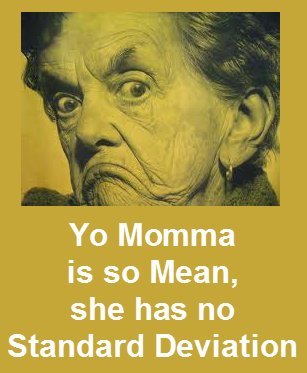